Consumer Confidence and Macro Trends
Landscape
Unemployment 3.5%
Inflation slowing but still higher than historical averages
Spending behavior shifting
Mixed bag in optimism but it is improving
McKinsey Research
Responses from 3,973 adults in the United States (sampled and weighted to match the general US population) the survey results paired with third-party data on consumer spending for the final analysis. The following seven charts are highlights from this research.
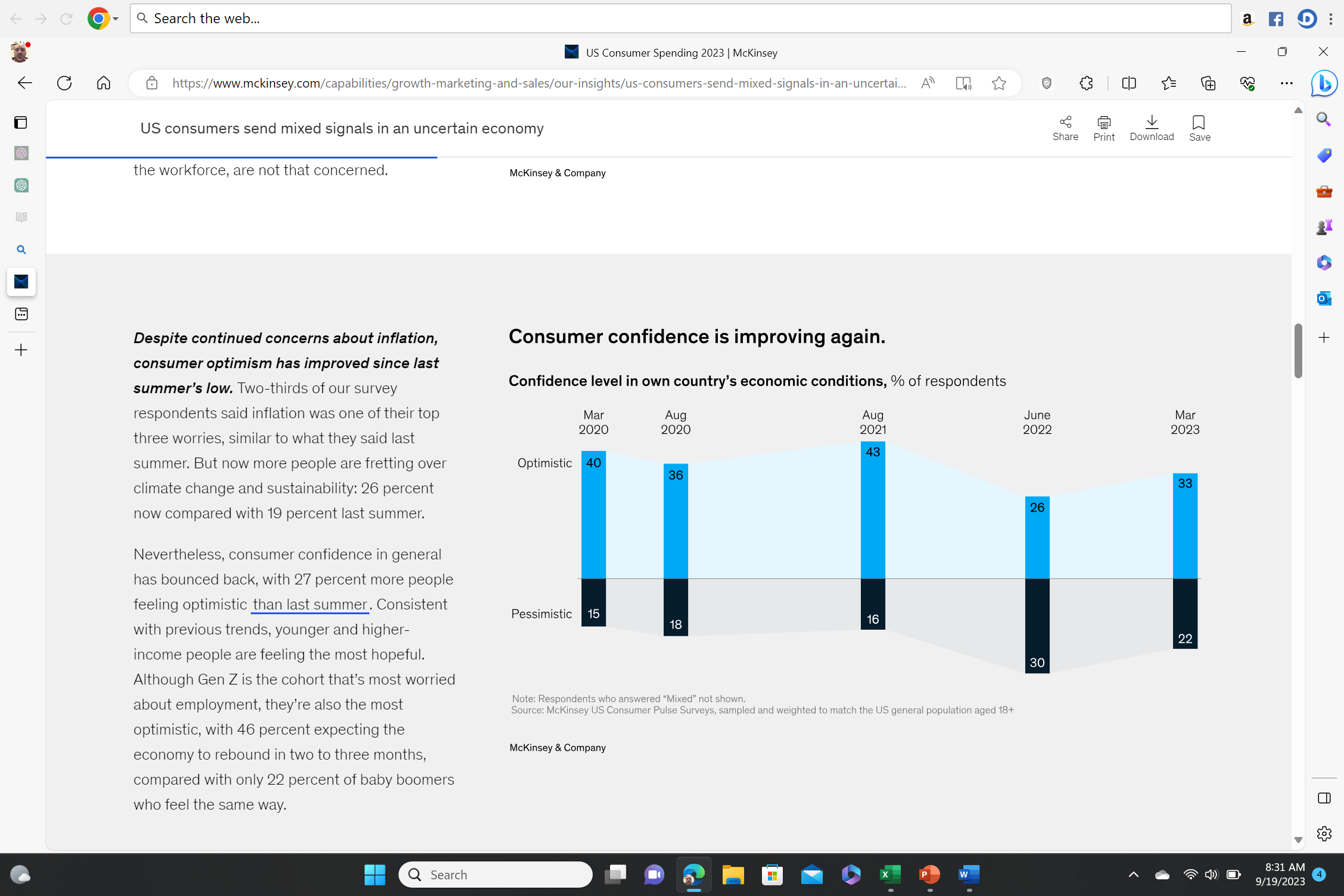 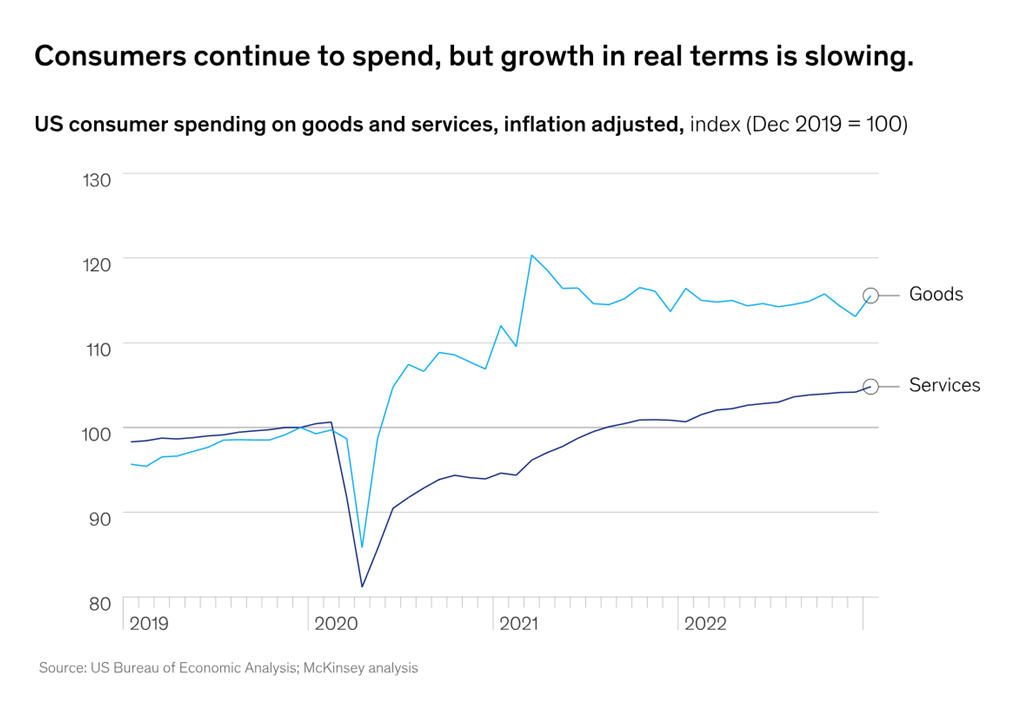 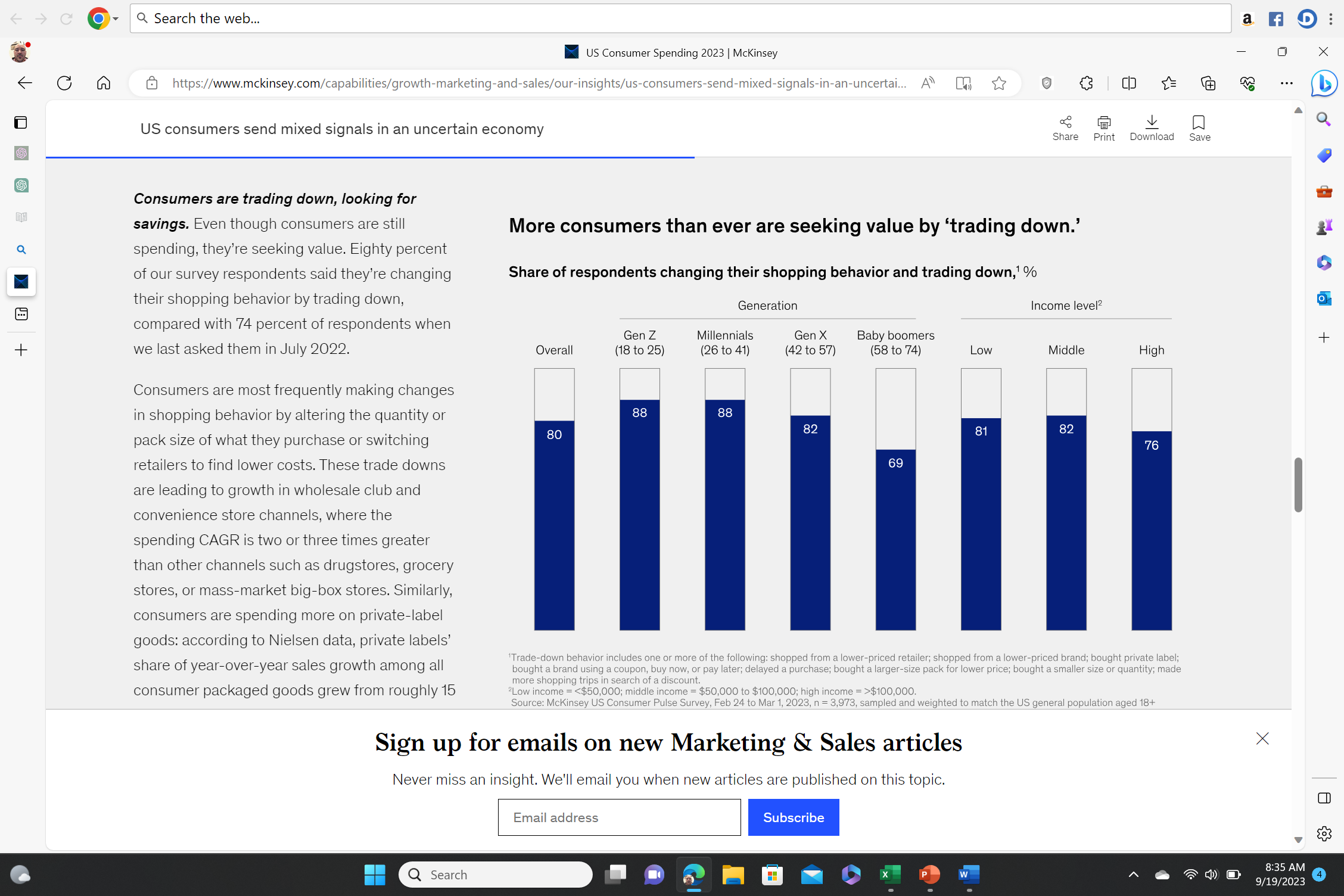 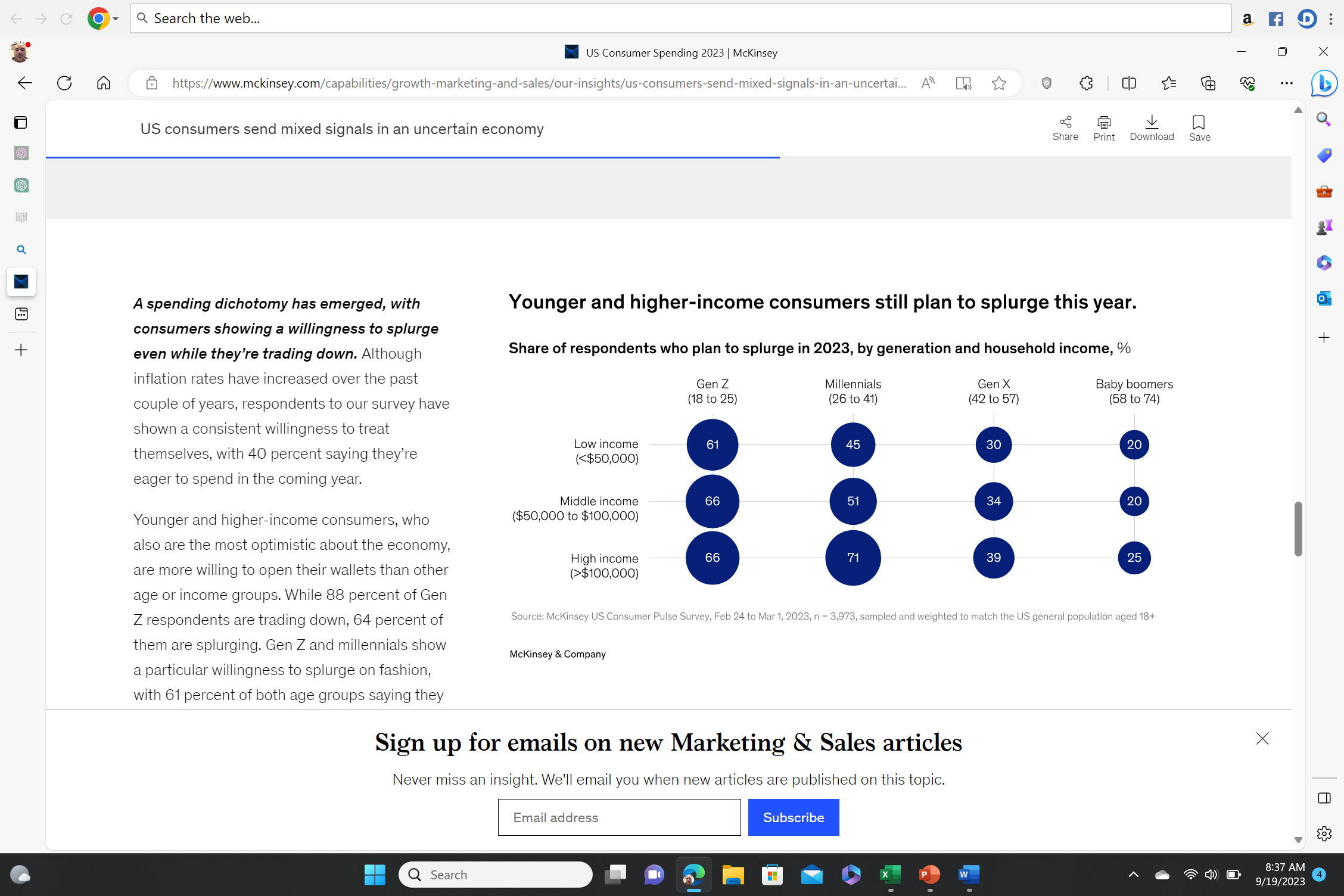 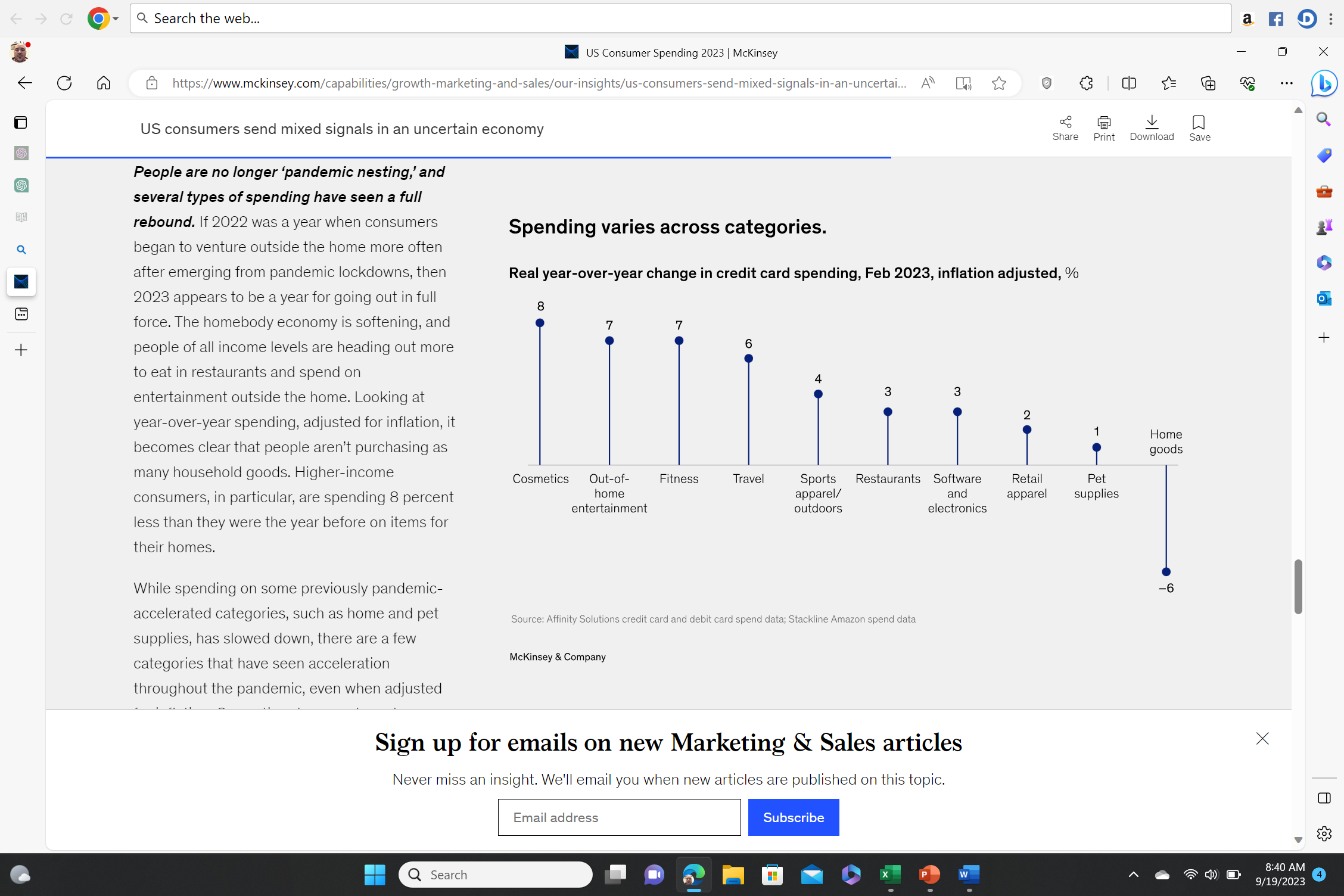 Key take aways:

- Consumers are shifting their spend toward experiences/travel

- Vast majority of people are indicating that they are “trading down”

- Youngest generation is most eager to splurge (but they have the least amount of resources)

- Economic optimism is slowly improving